A tale interpreted:
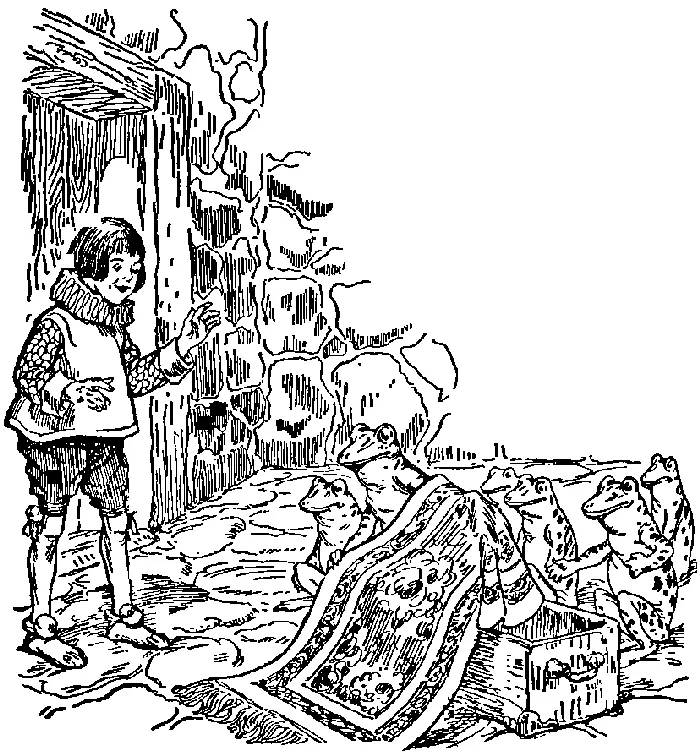 “The three feathers”
by Marie-Louise von Franz
chapter four
Maria Vitanova
Kateřina Kučerová
Hugo Chmelař
The Symbolism of the Old King
Embodiment of the divine spirit
Symbol of the Self
Need of renewal: death and rebirth 
Represents the collective consciousness, underlies all doctrines of the social group
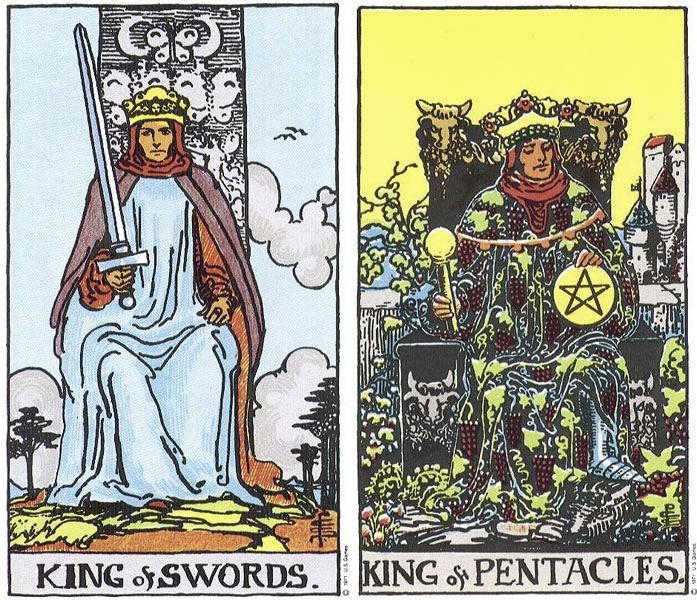 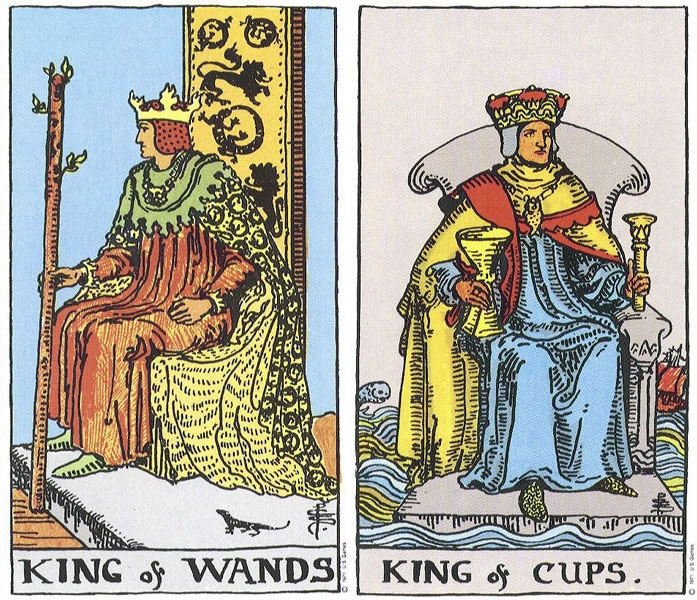 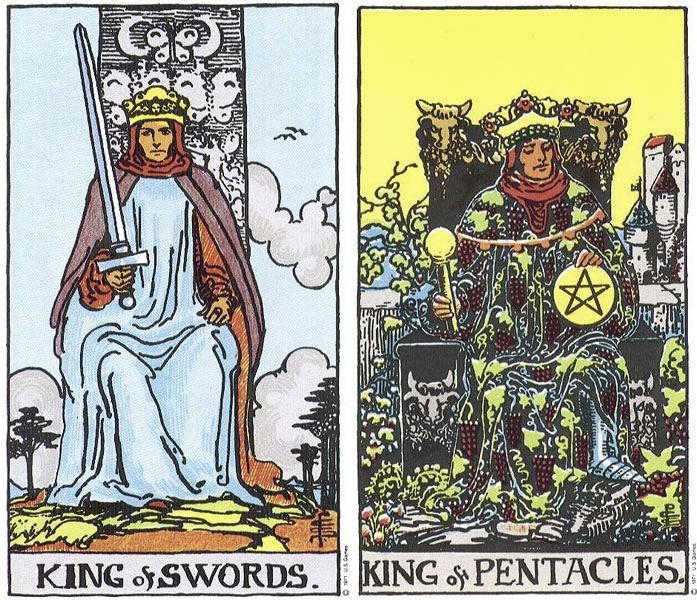 The Symbolism of the Missing Queen
The family lacks feminine element (no mother nor sister)
 If present the queen would represent the irrational 
(logos x eros = animus x anima)
· The story’s main concern is the restoration of the feminine element
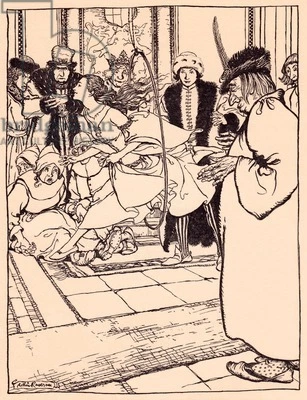 Dummling as a hero
Dummling is the hero/Dummling is ego
collective psychose as the default situation for plots
“hero is an archetypal figure which presents a model of an ego functioning in accord with the Self”
duality of hero
Infectious heroes
Dummling is the anima
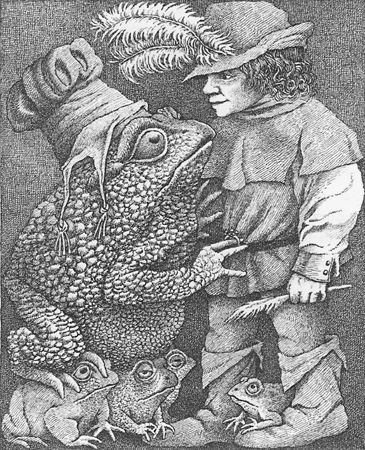 [Speaker Notes: 1.four males - four sons of horus, four evangelists - all refers to four functions of an individuals mind - belief that each person has superior - trained exercised parts(main function) and inferior parts- if you are good at something you do that, you do not focus at the other thing and it is more and more less and inferior.
-------------------------------------------------------------------------------------

2.hero -saviour, slayer of dragons, brakers/renewer of the cycles, reconection with the gods - also hero which does bad and is punished - also hero trickster which does bad and good. -hero is usualy someone who you look up to - fulfilling the part of an ego - ego needs plasticity - unlike this case with missing queen - too much stifness - example with resisting the natural urges to escape the predator. 
3-all collectives can fall in to such disbalance - collective neuroses and psychoses(state in which the ego does not correspond with the self and the rest of the personality)
thats why fairy tales are tales about disasters(monsters, drought, death etc.) - the hero is here to save the day.
4. dummling is here to restore the balance - “hero is an archetypal figure which presents a model of an ego functioning in accor with the self”
5. he represents ego but fulfills the needs of self which in a way makes him a self?
6. point of heroes is to infect people with the right mindset - tales are told in the context that requires them, which strenghtens the people who listens - puts their ego in right positions
7. why is he a hero in this story - he brings the irrational to the world of rational and creates a balance- brings anima in the msculine world]
Symbolism of the feathers motif
feathers are divine
custom of the time
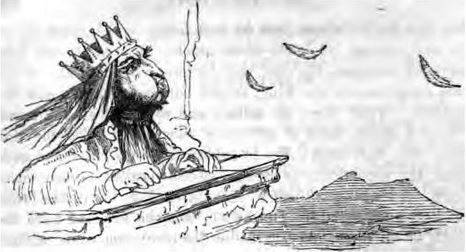 [Speaker Notes: giving a chance to the irrational
soul of a dead leaves the body as a bird (soul window)- but also as a cat, rabbit and many others…]